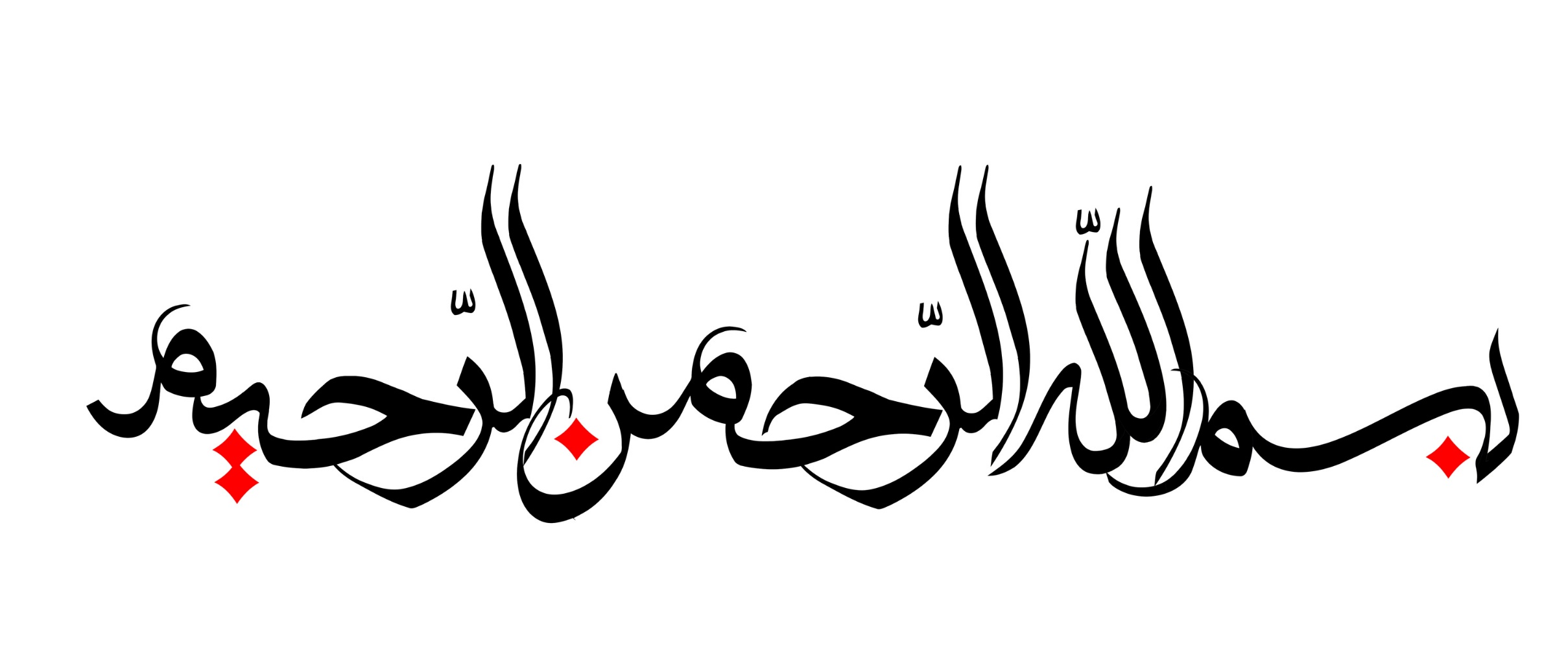 Teach98.ir
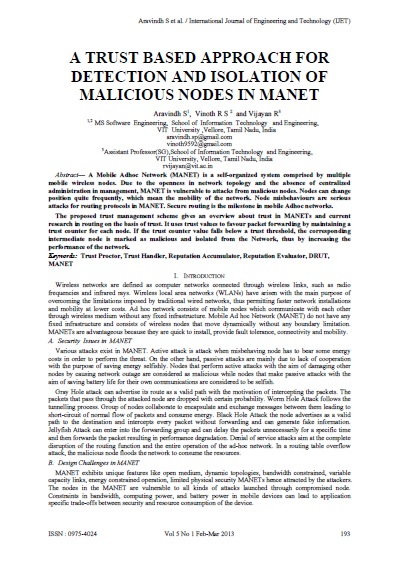 آرم محل تحصیل
موضوع  ارائه :

دانشگاه……استاد  راهنما : ….. ارائه دهنده:....
96/5/12
فهرست مطالب
عنوان :....................
چکیده
مقدمه
......................
.....................
............................
..............................
..................................
...............................
محیط شبیه‌سازی ........
................................
...............................
نتایج موجود و پیشنهادی
نتیجه گیری
منابع
استاد راهنما : ................
آرم محل تحصیل
صفحه .......... از ...............
چکیده :
عنوان :....................
استاد راهنما : ................
آرم محل تحصیل
صفحه .......... از ...............
مقدمه :
عنوان :....................
استاد راهنما : ................
آرم محل تحصیل
صفحه .... از ....
معماری سیستم:
عنوان :....................
استاد راهنما : ................
آرم محل تحصیل
صفحه .......... از ...............
چکیده :
برای 1-60 گره
            برای 2-100 گره
            نتایج برای60 نود موجود و پیشنهادی
           نتایج برای100 نود موجود و پیشنهادی
عنوان :....................
استاد راهنما : ................
آرم محل تحصیل
صفحه .......... از ...............
محیط شبیه‌سازی NS-2 :
عنوان :....................
استاد راهنما : ................
آرم محل تحصیل
صفحه .......... از ...............
محیط شبیه‌سازی NS-2 :
مدل نمونه با ...........
عنوان :....................
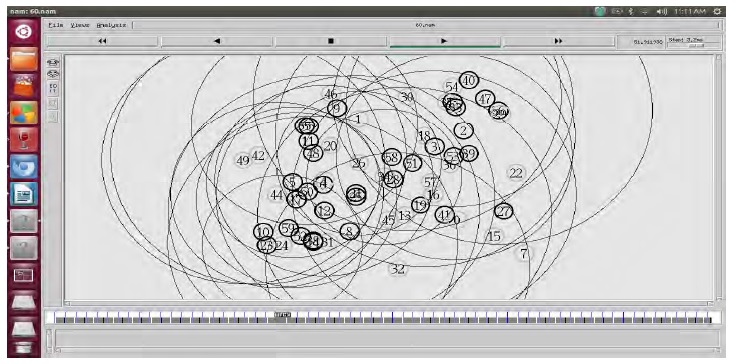 شکل ..... –........نمونه ............
استاد راهنما : ................
آرم محل تحصیل
صفحه .......... از ...............
نتایج شبیه سازی:
عنوان :....................
نتایج برای نمونه ............
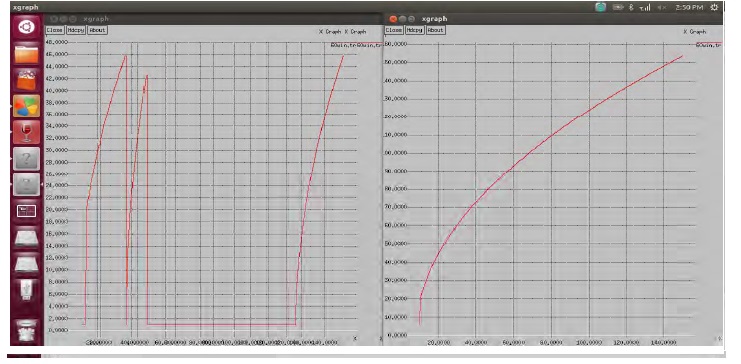 شکل 6 – نتایج برای نمونه ............
استاد راهنما : ................
آرم محل تحصیل
صفحه .......... از ...............
نتیجه گیری :
عنوان :....................
استاد راهنما : ................
آرم محل تحصیل
صفحه .......... از ...............
عنوان :....................
با تشکر از توجه دوستان
Teach98.ir
پایان
استاد راهنما : ................
آرم محل تحصیل
صفحه .......... از ...............